第六篇-生命力
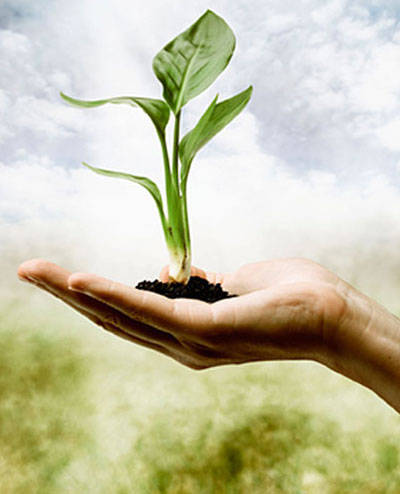 如果孩子問你下面這些問題，你該怎麼回答呢？ 
當老師做錯事情的時候，我應該勇敢的站出來說話嗎？還是裝作不知道？什麼是友情？愛和占有哪裡不一樣呢？
孩子在成長的歲月中，會遇到各式各樣的問題，他們對生命也擁有許多的懵懂與困惑。但這些不解與疑問，為人師表該如何解答?
1.鼓勵孩子們做志工2.替學童打開藝術教育的門 3.稱讚與鼓勵 go a long way